レムナントが　しるべき
エズラき
2
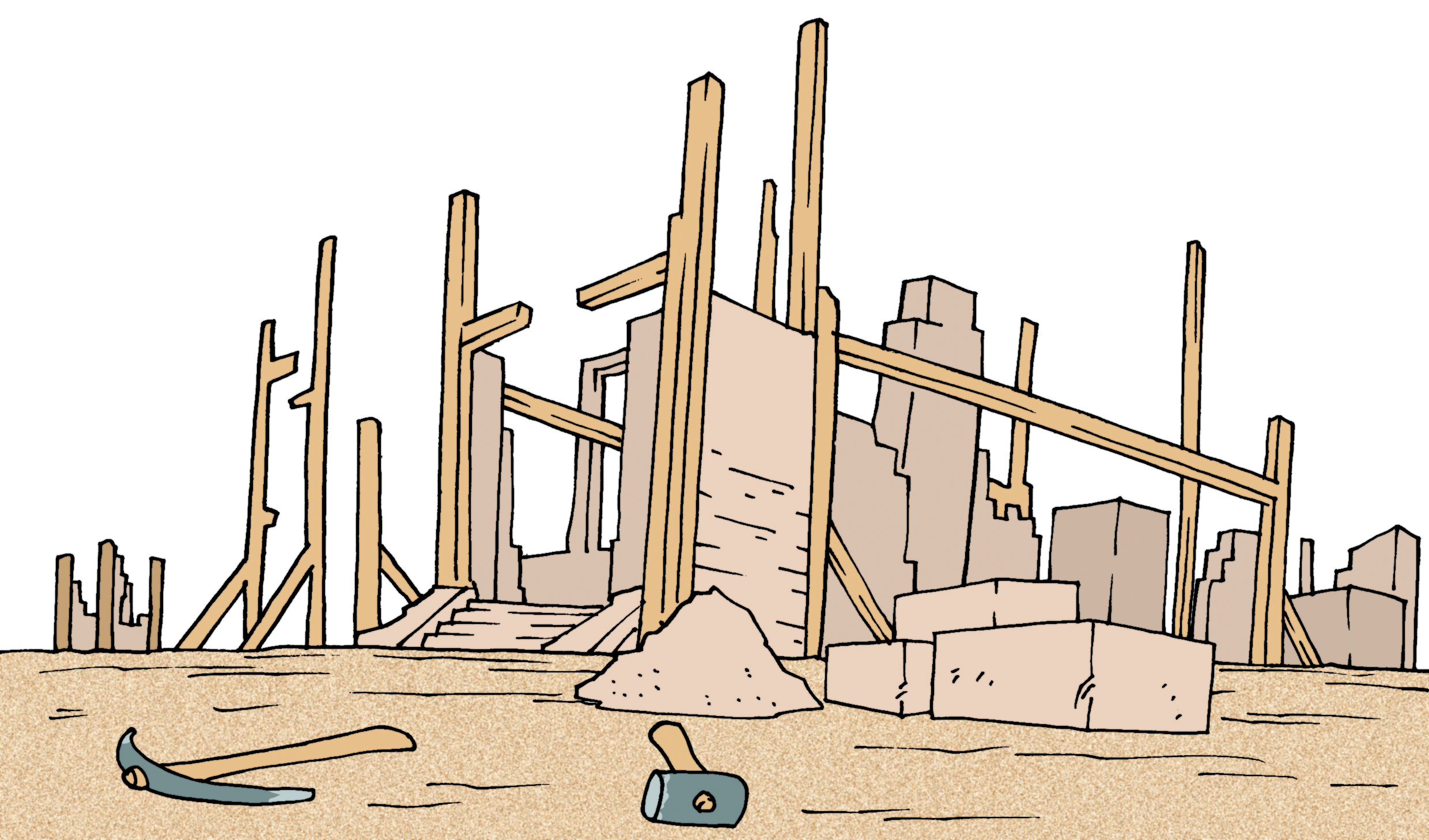 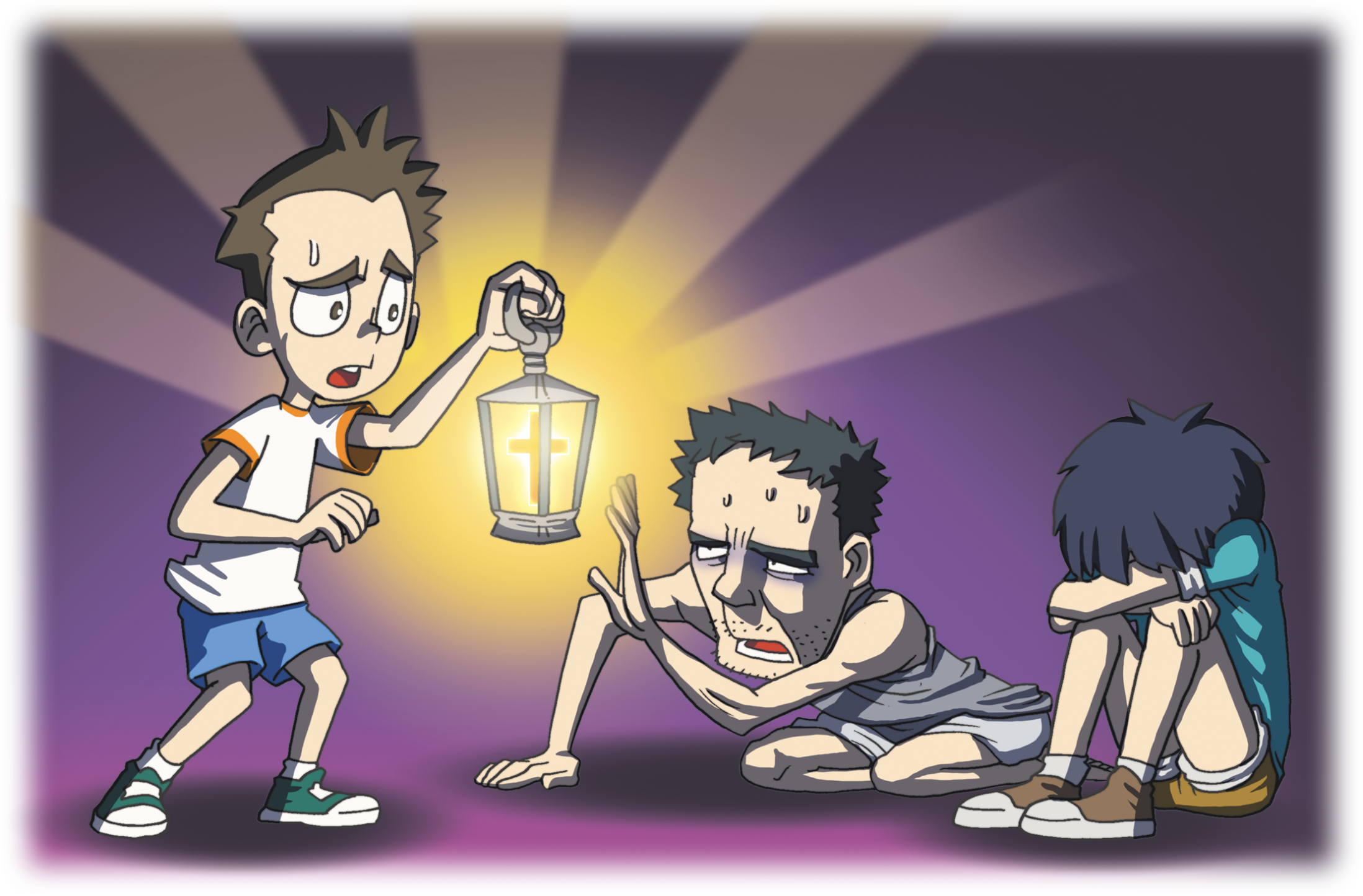 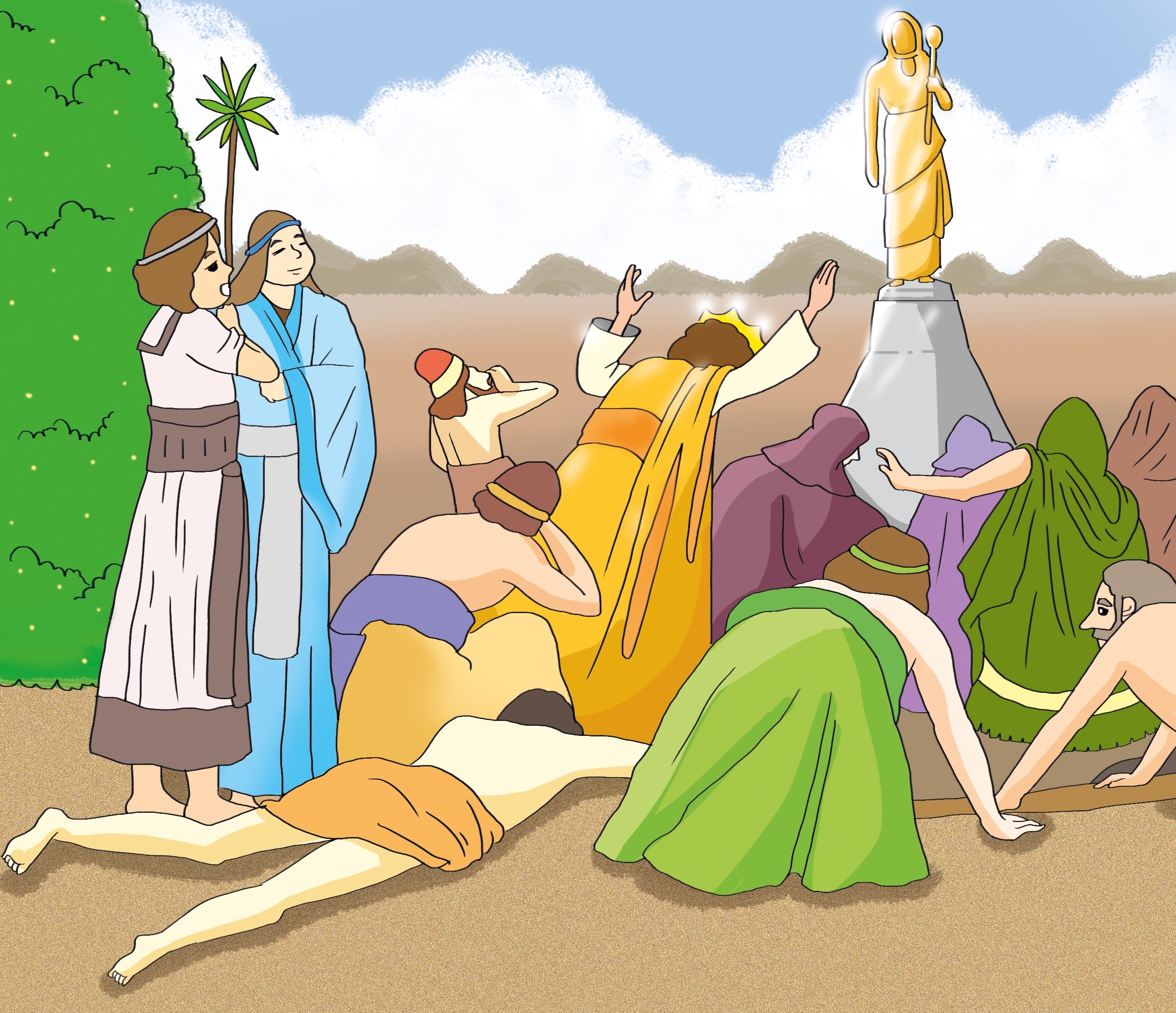 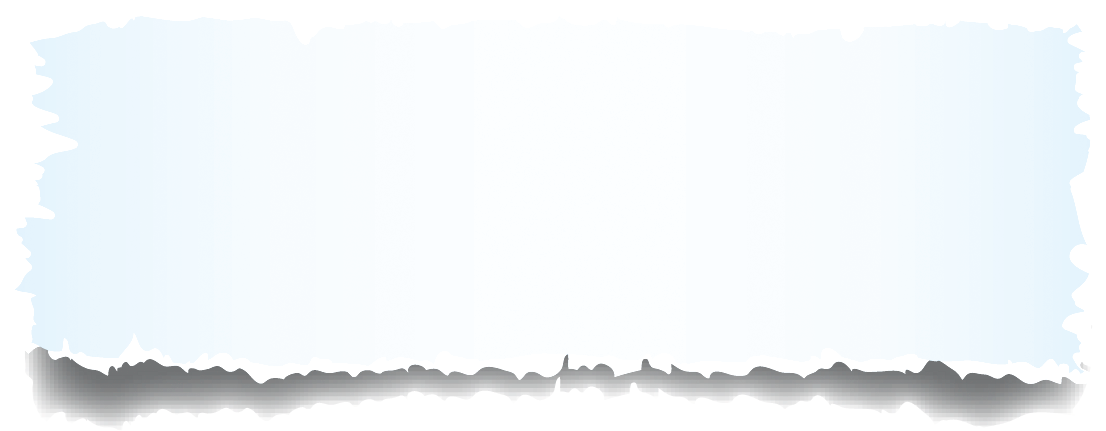 バビロンに
ほりょになった　りゆう
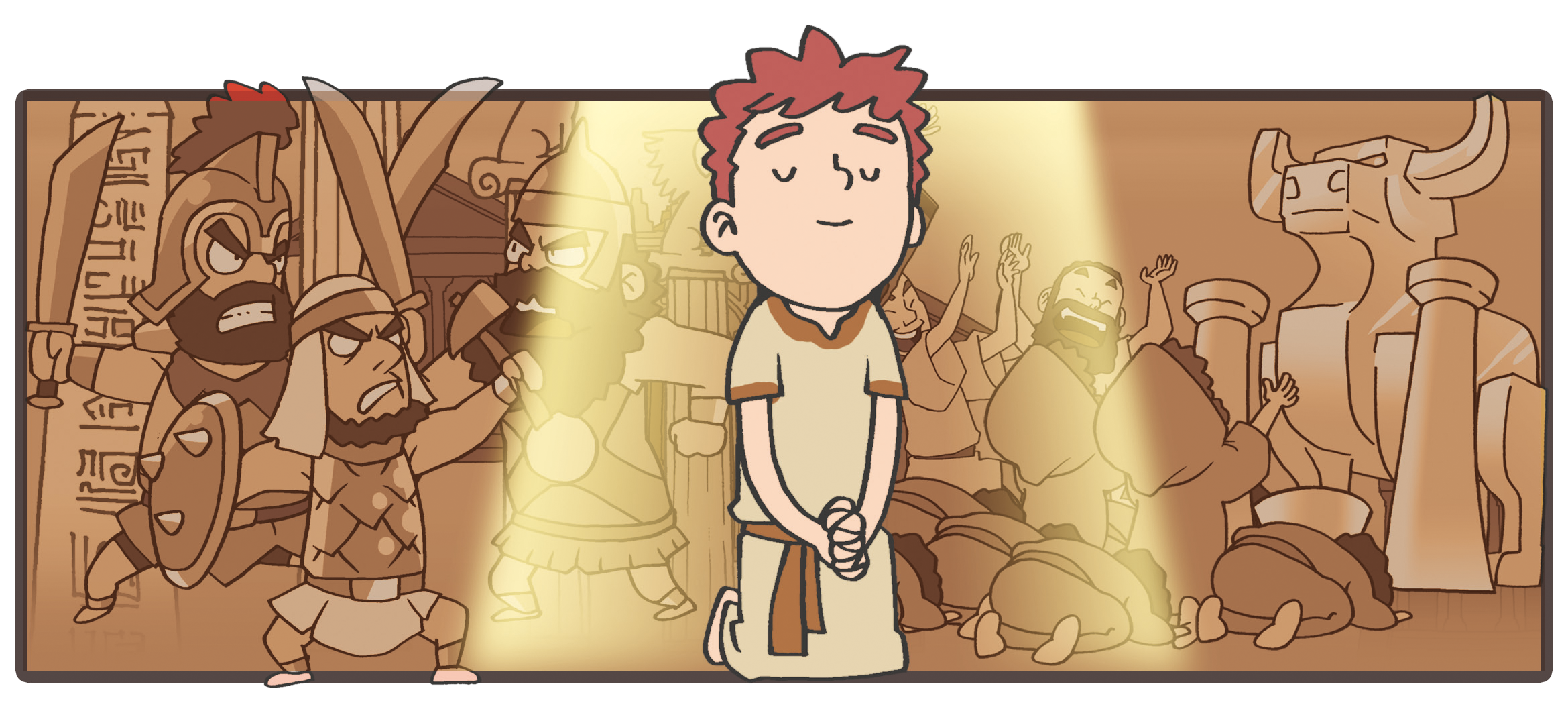 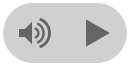 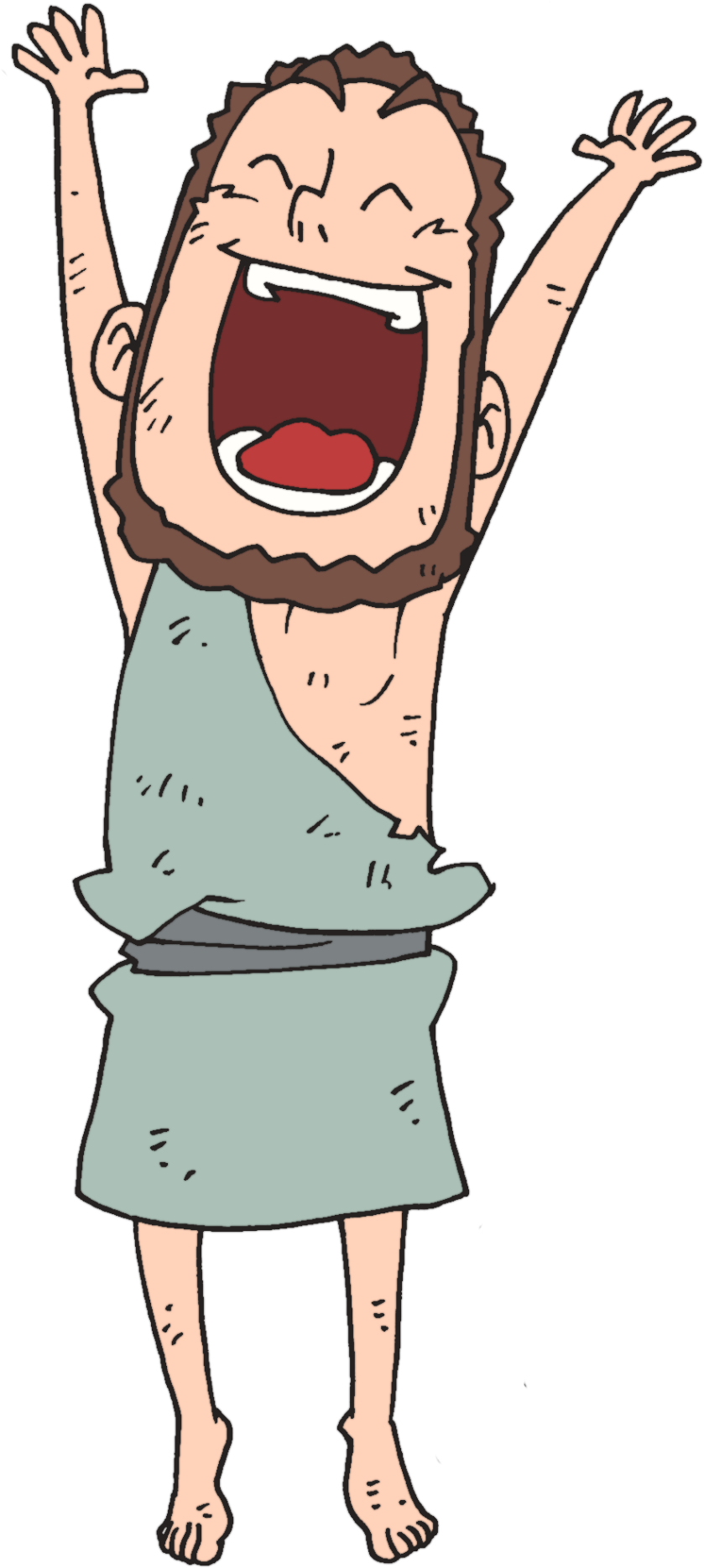 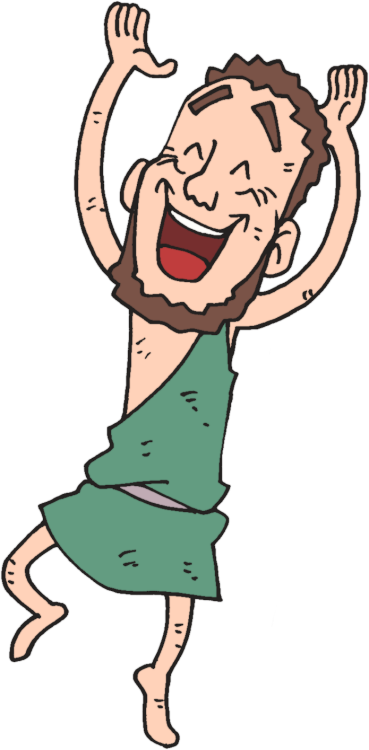 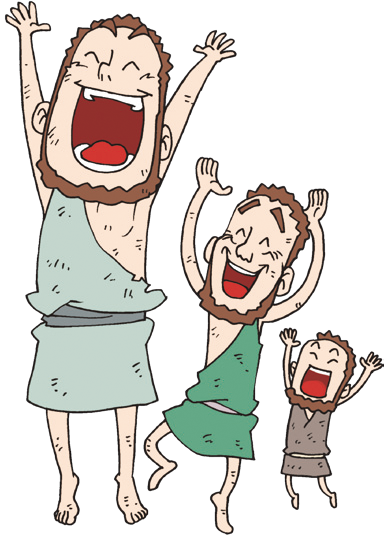 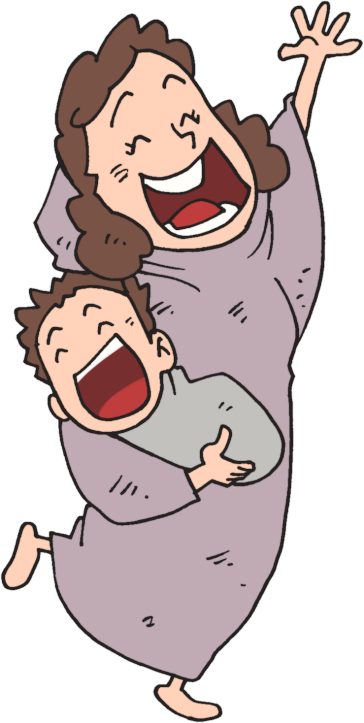 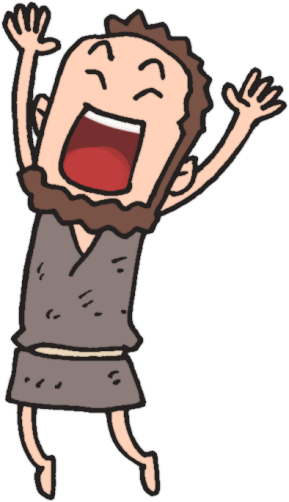 エズラ 10:1
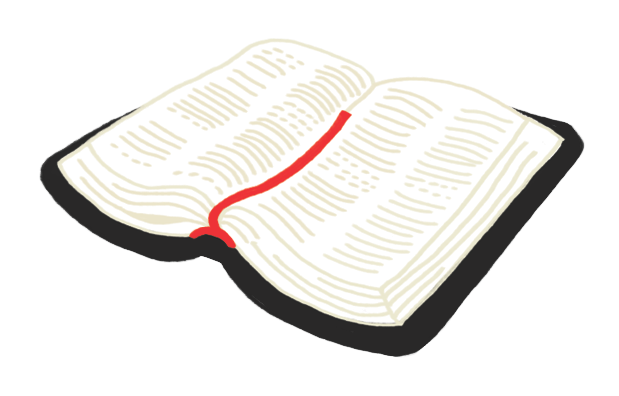 エズラが　かみの　みやの　まえで
ひれふし、なみだながらに　いのって
こくはくしている　とき、イスラエルの　
うちから　おとこや　おんなや　こどもの
だいしゅうだんが　かれの　ところに
あつまって　きて、　たみは　はげしく
なみだを　ながして　ないた。
ふくいんが　なくなった　じだいでした
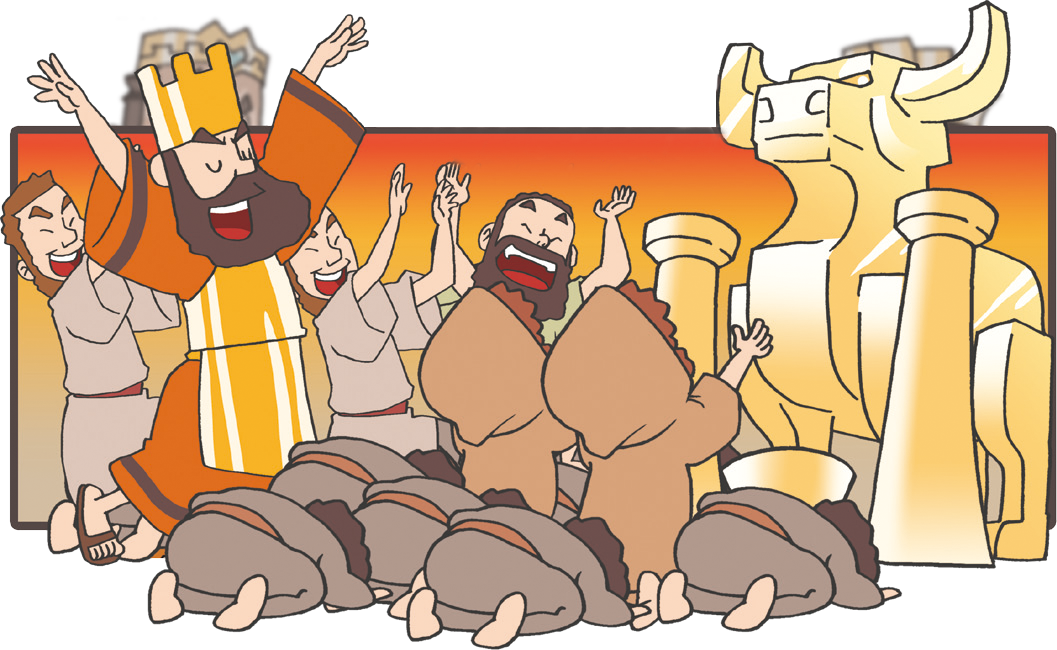 [Speaker Notes: 1) 偶像(ぐうぞう)崇拝(すうはい)が満(み)ちていました]
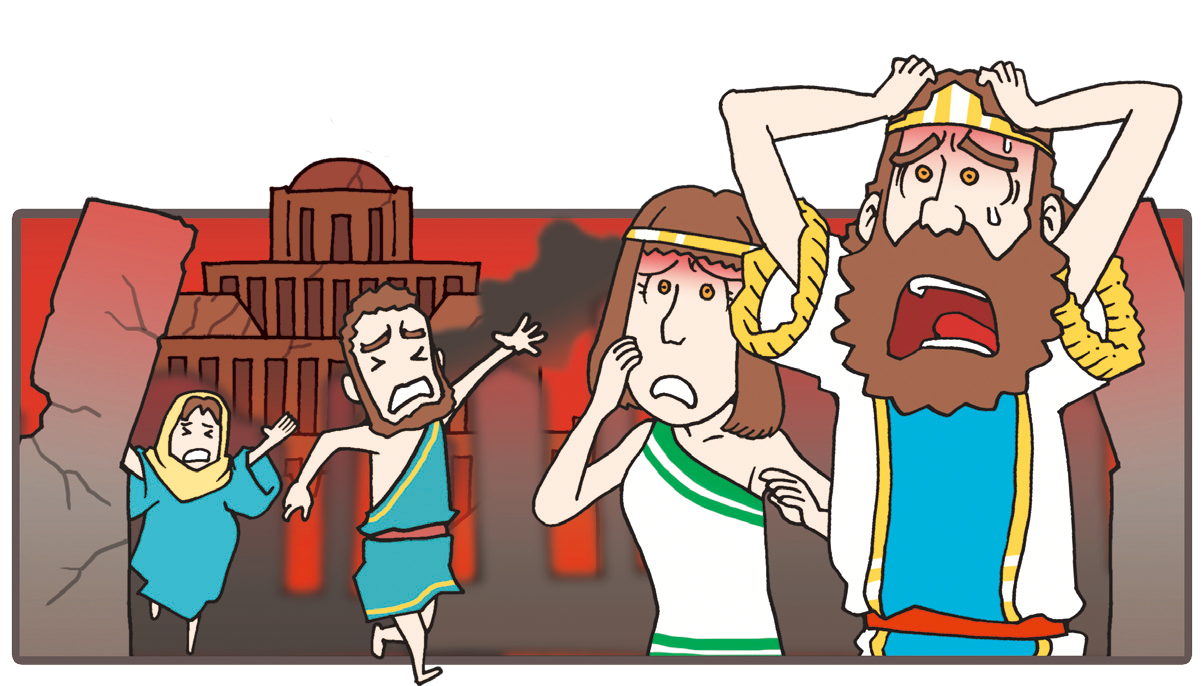 [Speaker Notes: 2) ゼデキヤは無能(むのう)な王(おう)でした]
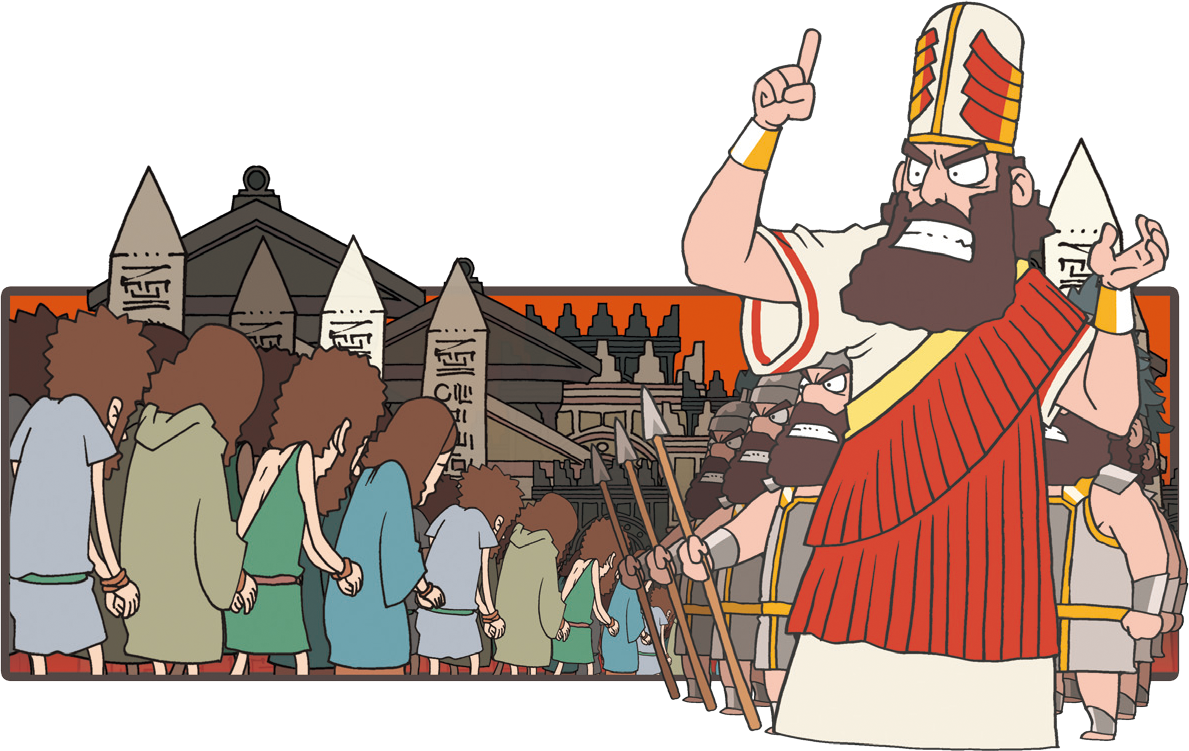 [Speaker Notes: 3) B.C 606年(ねん)頃(ごろ)、ユダヤ人がバビロンの捕虜(ほりょ)になった事件(じけん)です]
Remnantが　くずれた　じだいでした
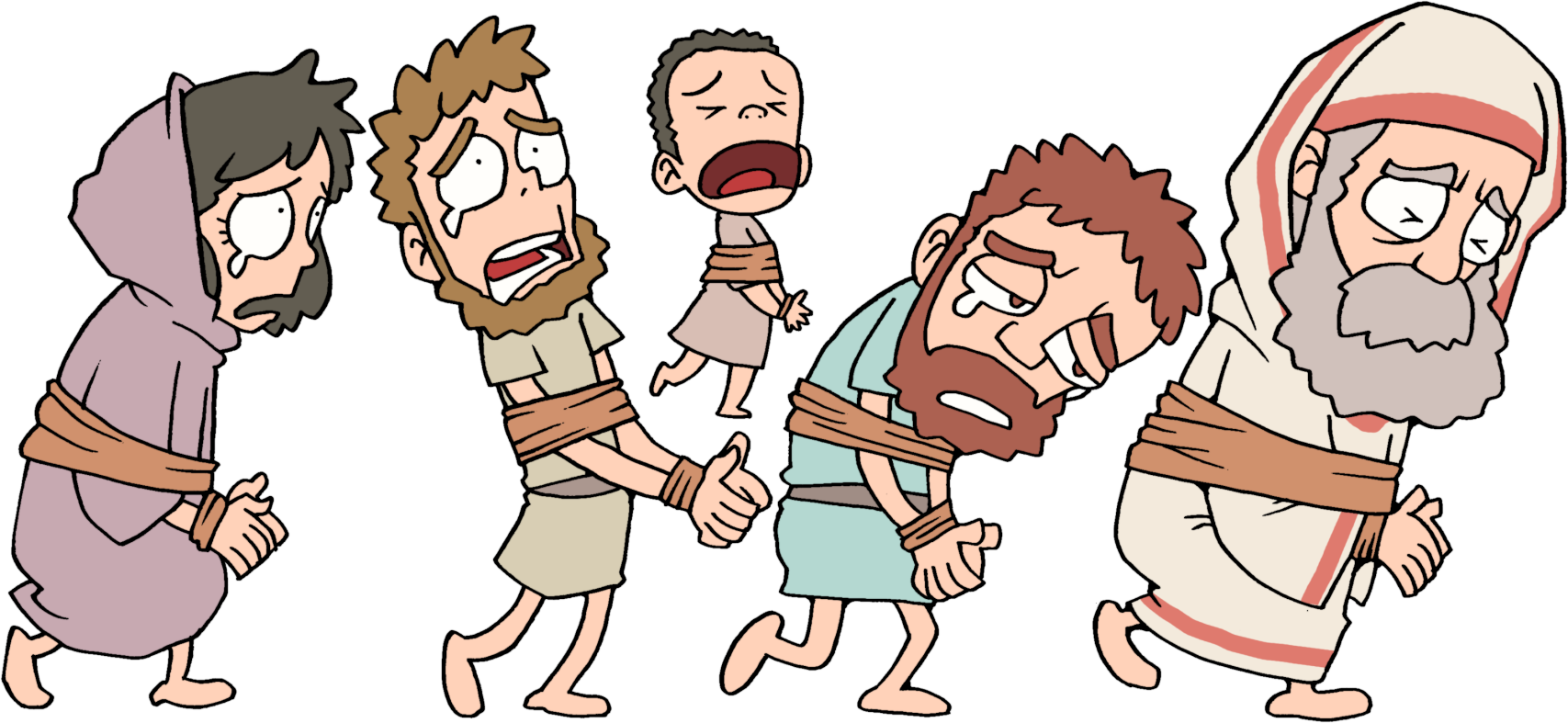 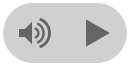 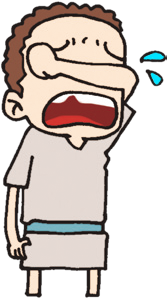 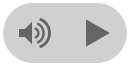 [Speaker Notes: 1) エルサレムの滅亡(めつぼう)を悲(かな)しく歌(うた)いました（哀歌4:1～5）]
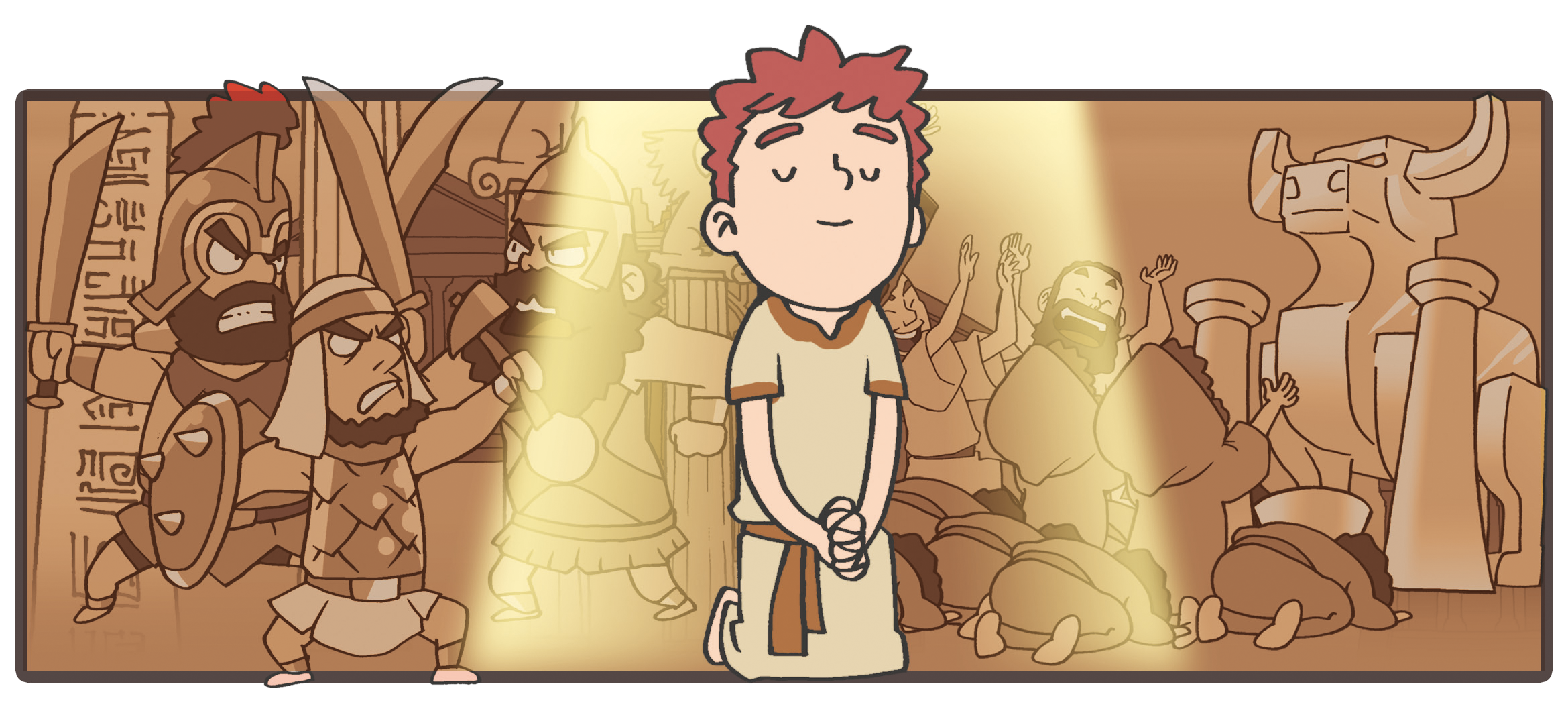 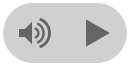 [Speaker Notes: 2) 焼(や)き払(はら)われた所(ところ)に切(き)り株(かぶ)は残(のこ)ると言(い)われました(イザヤ6:13)]
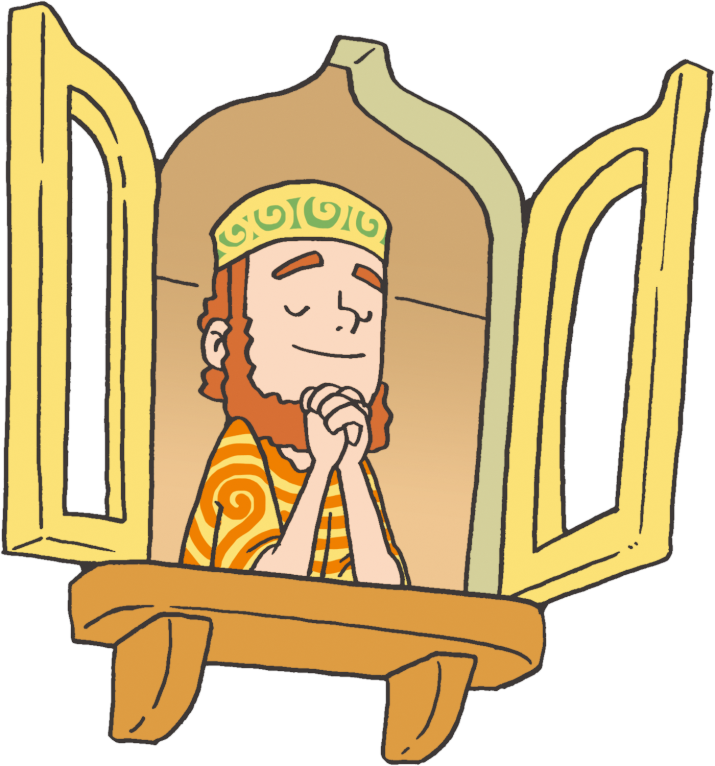 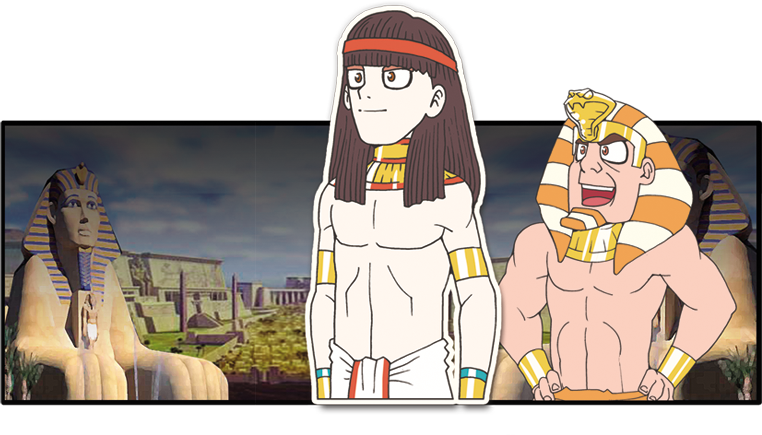 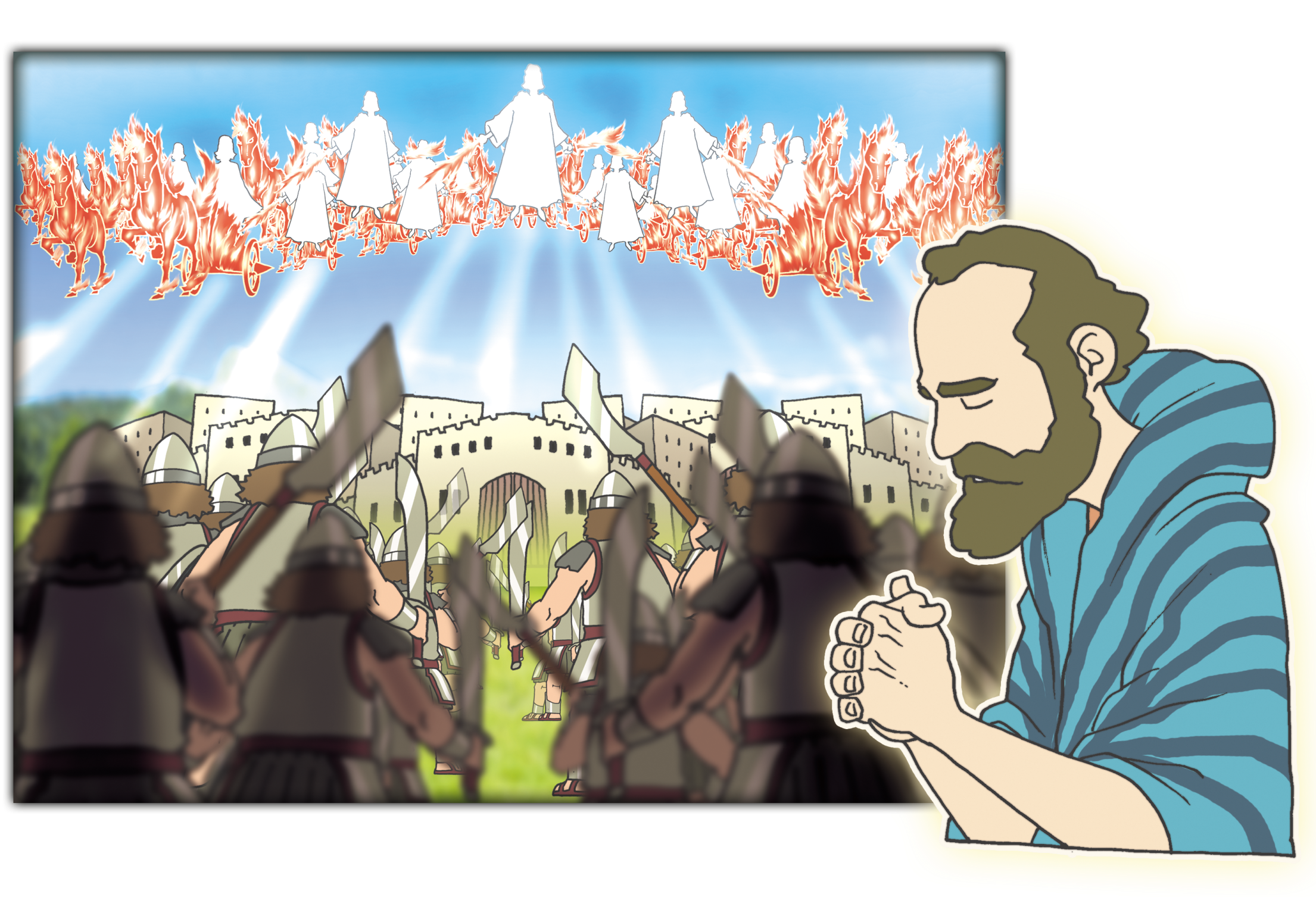 [Speaker Notes: 3) 起(お)きよ、光(ひかり)を放(はな)てと言(い)われました(イザヤ60:1～22)]
でんどうと　せんきょうが　くずれた　じだいでした
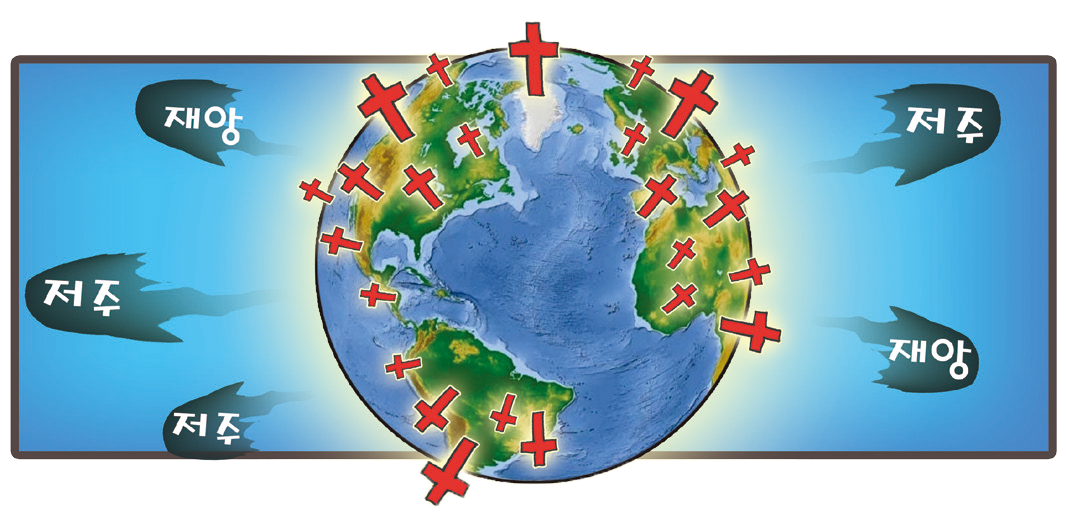 わざわい
のろい
のろい
わざわい
のろい
[Speaker Notes: 1) 神様(かみさま)が望(のぞ)まれた宣教(せんきょう)がありました(イザヤ62:6～12)]
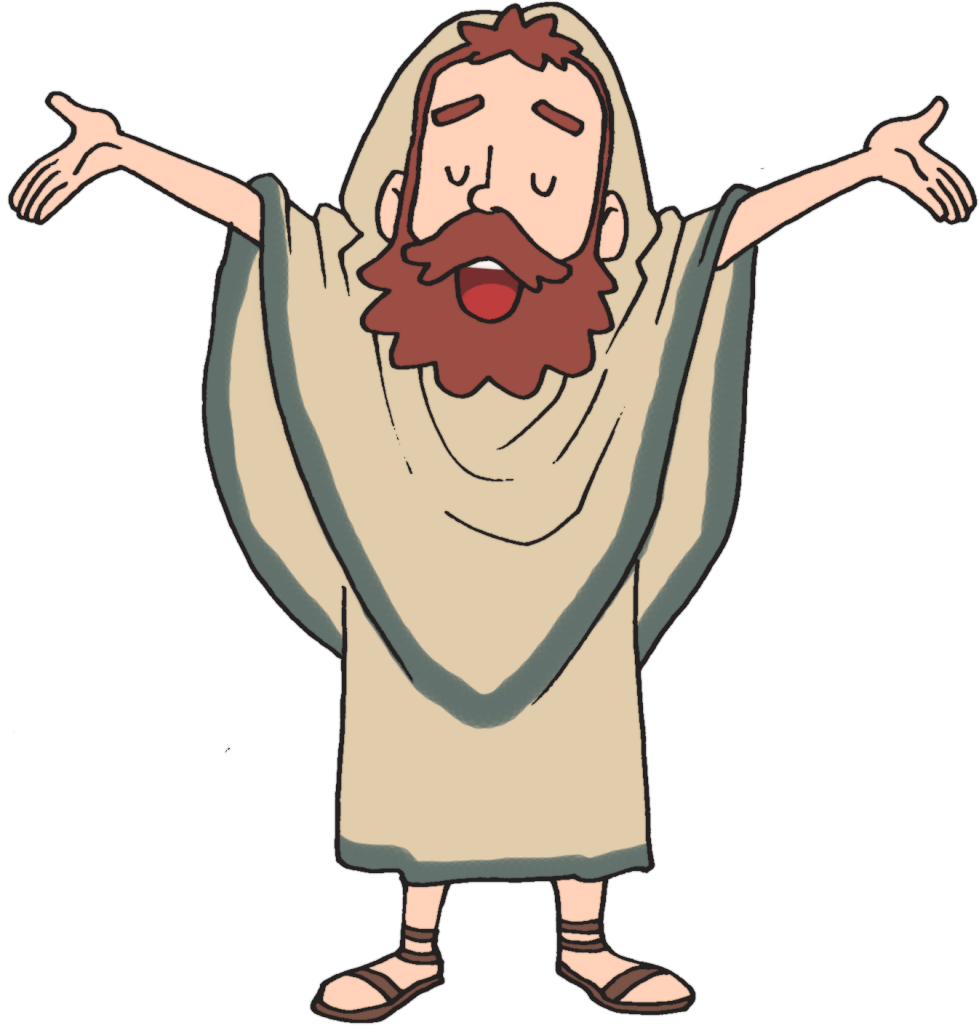 [Speaker Notes: 2) 神様(かみさま)はエレミヤを通(とお)して預言(よげん)されました(エレミヤ33:1～3)]
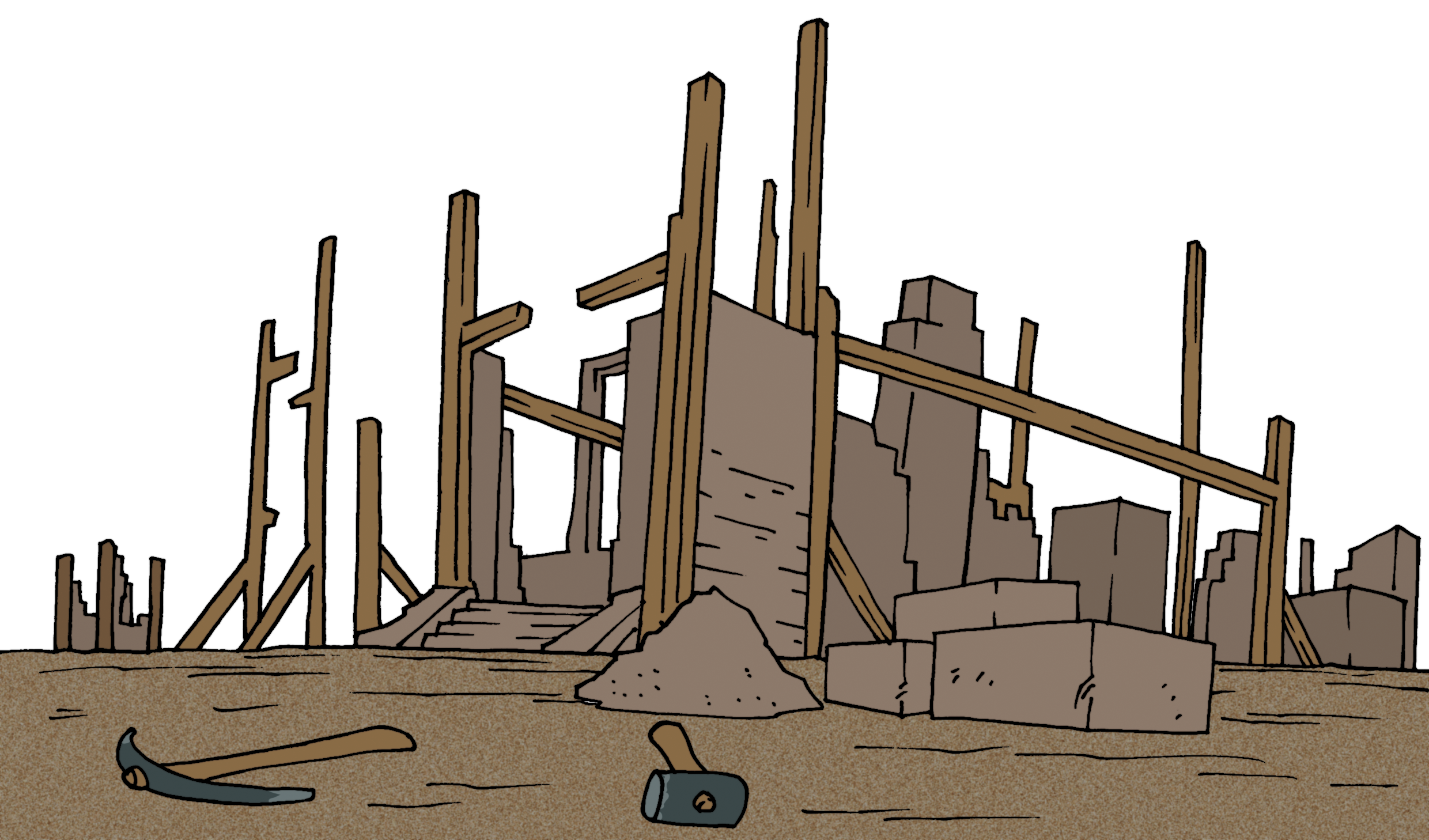 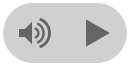 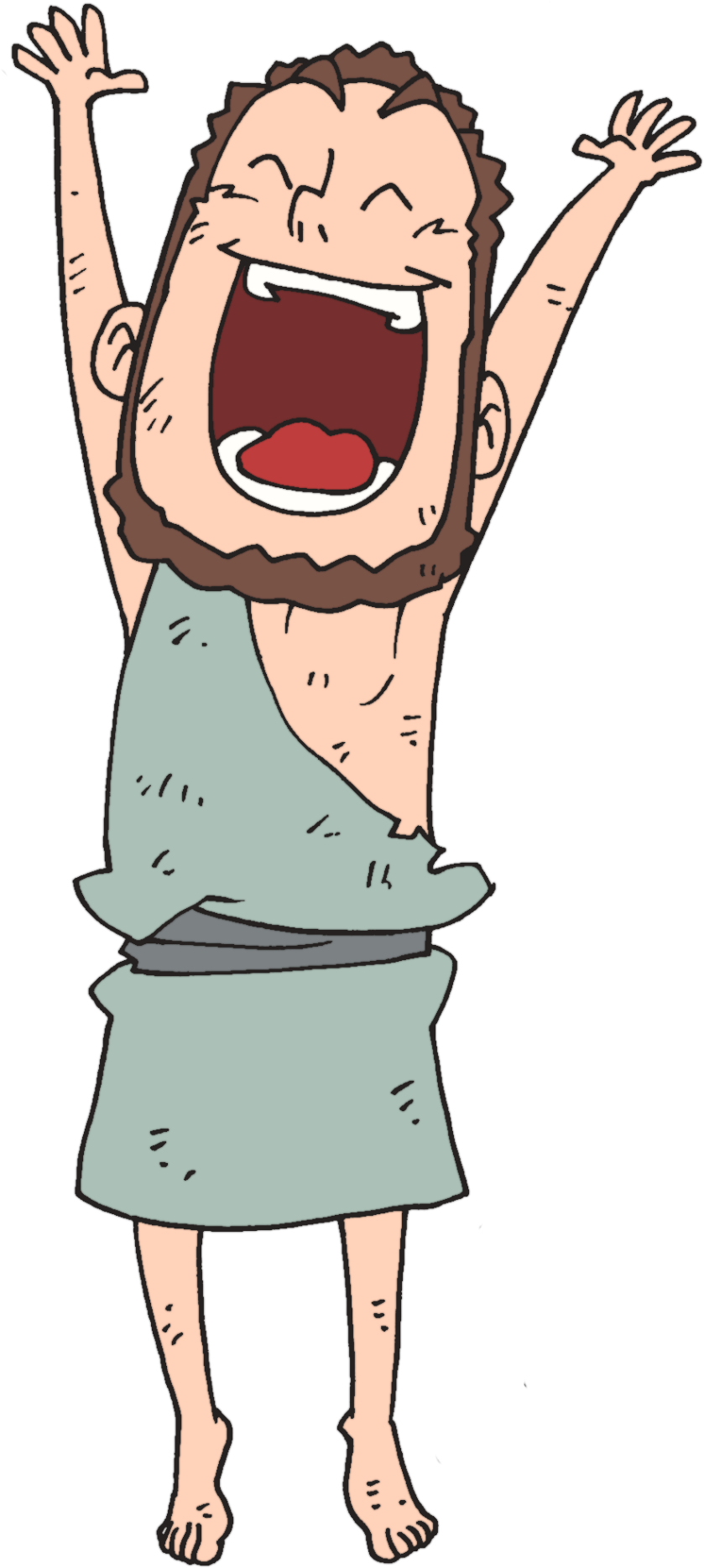 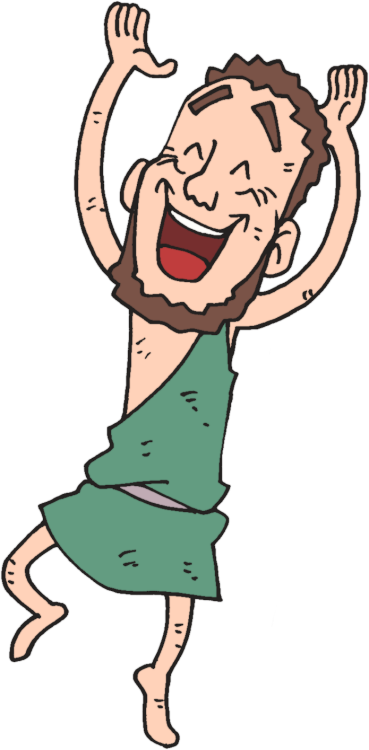 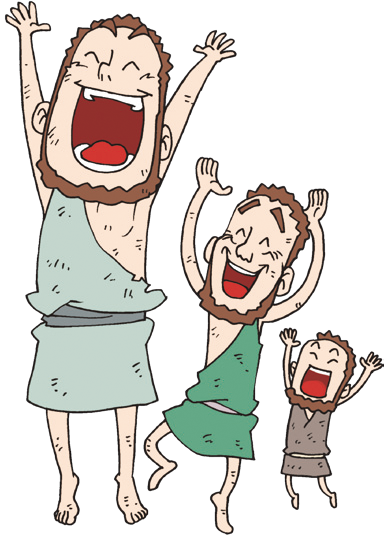 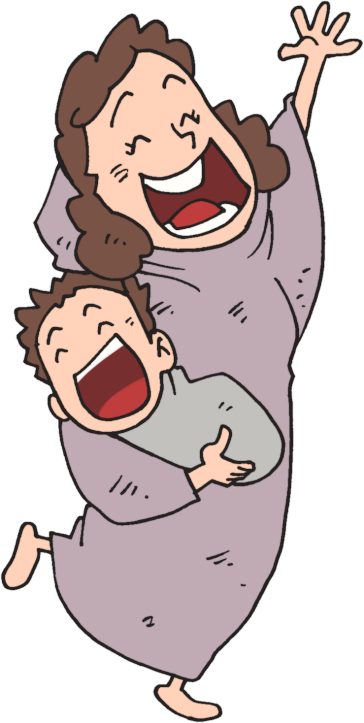 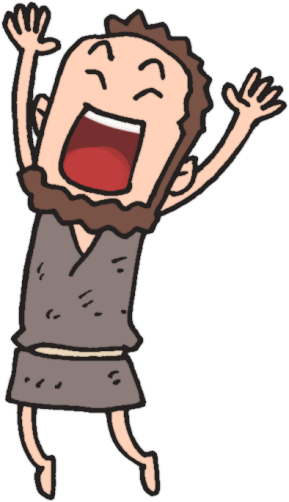 [Speaker Notes: 3) 宣教(せんきょう)回復(かいふく)と神殿(しんでん)回復(かいふく)がありました(エズラ1:1～4)]
さんこうに　つかってください
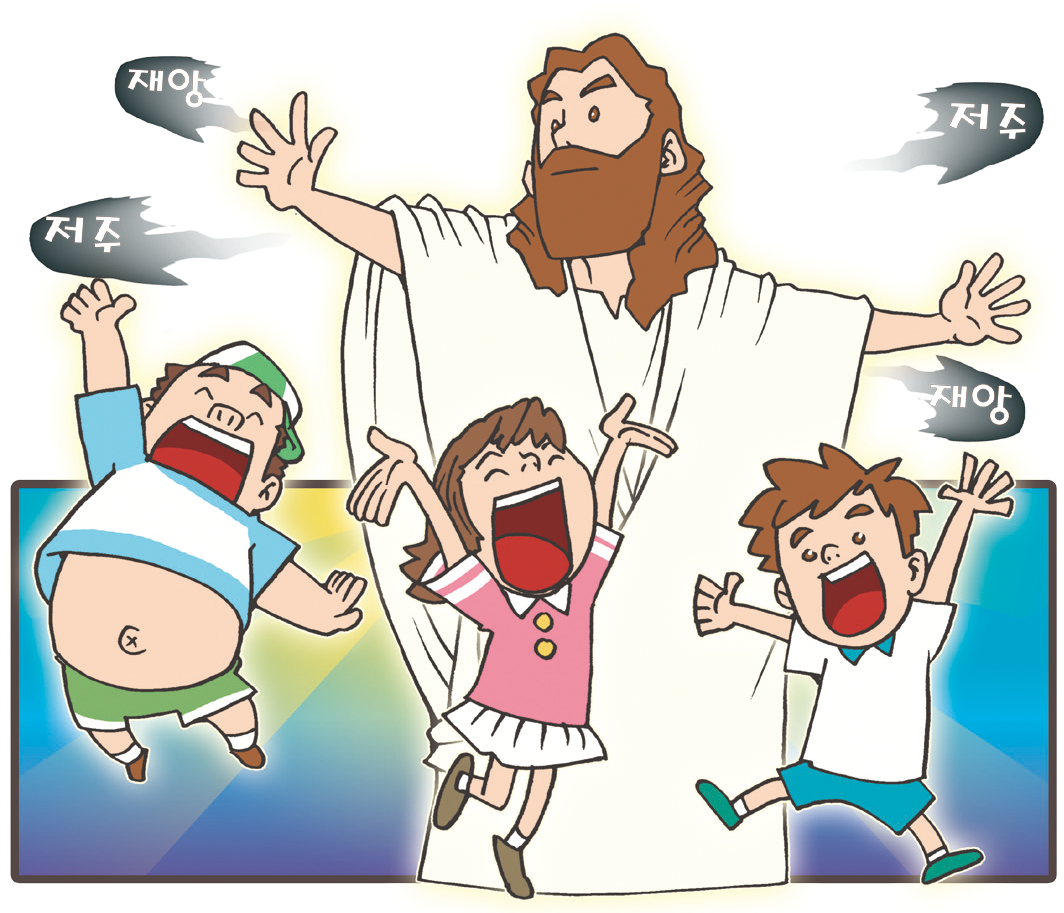 わざわい
のろい
のろい
わざわい
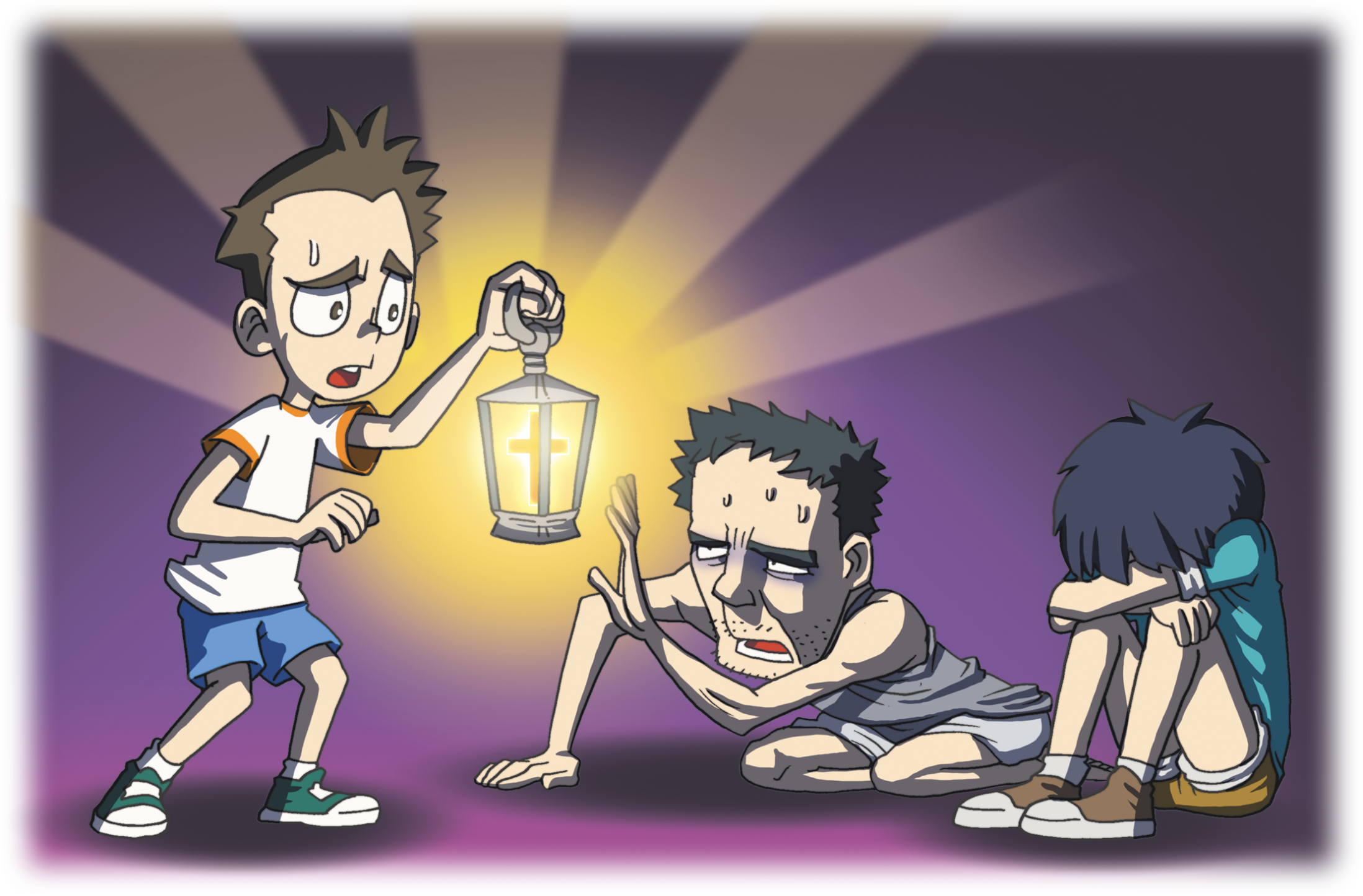 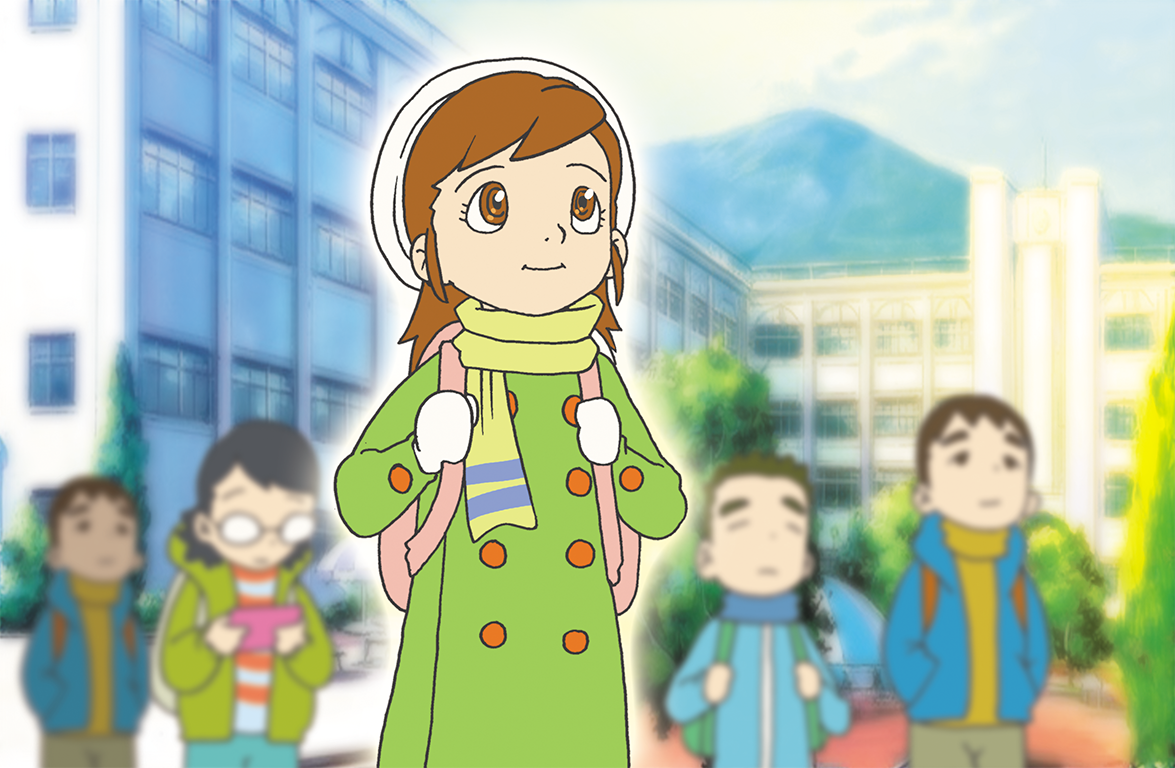 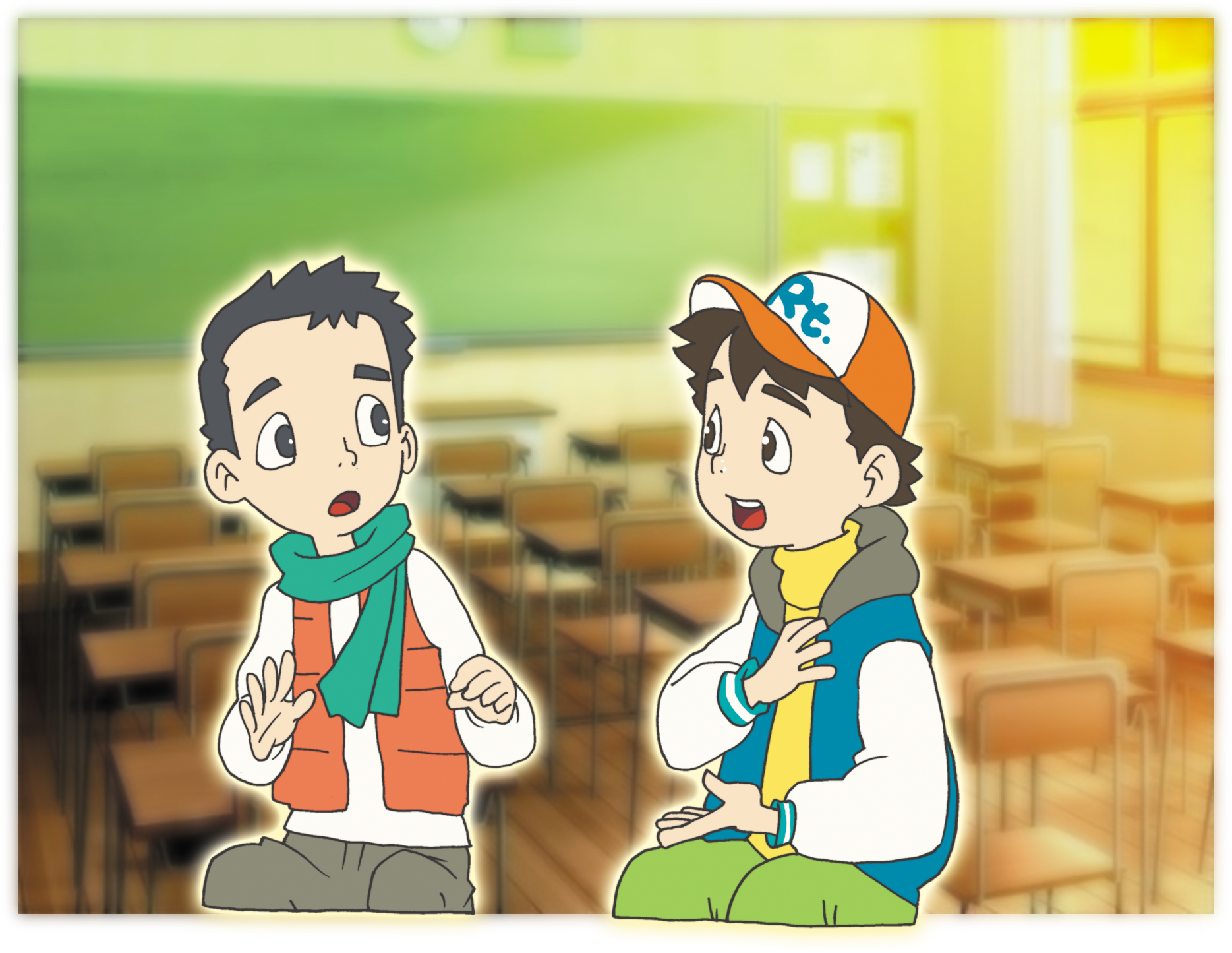 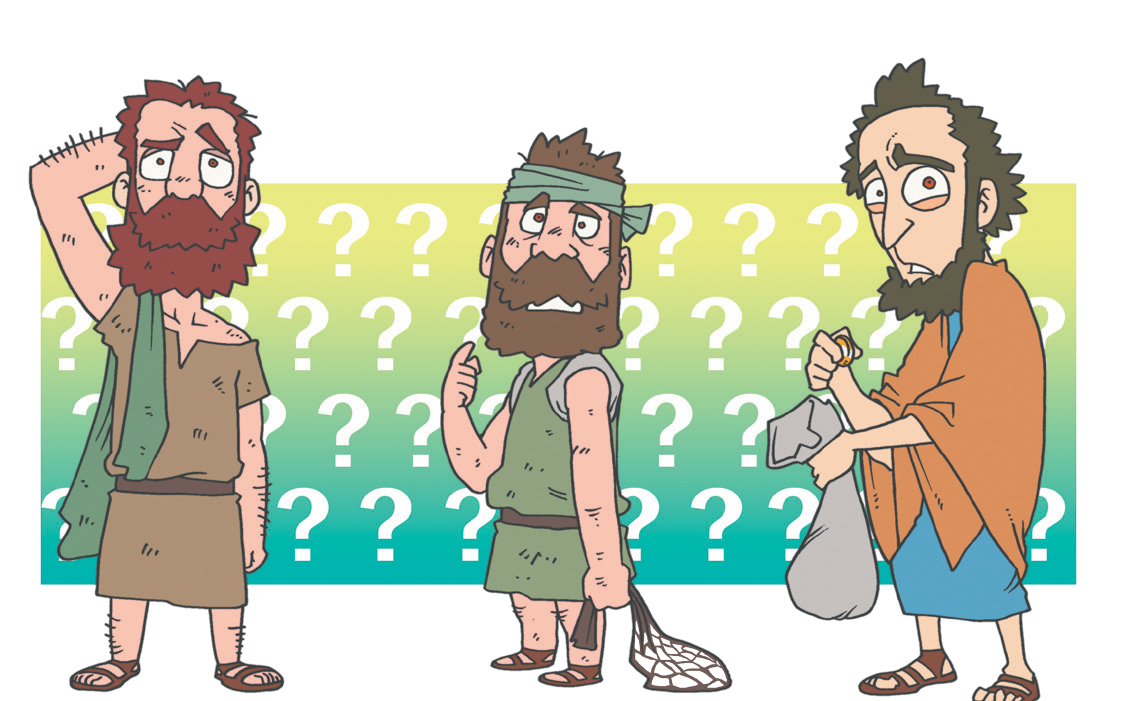 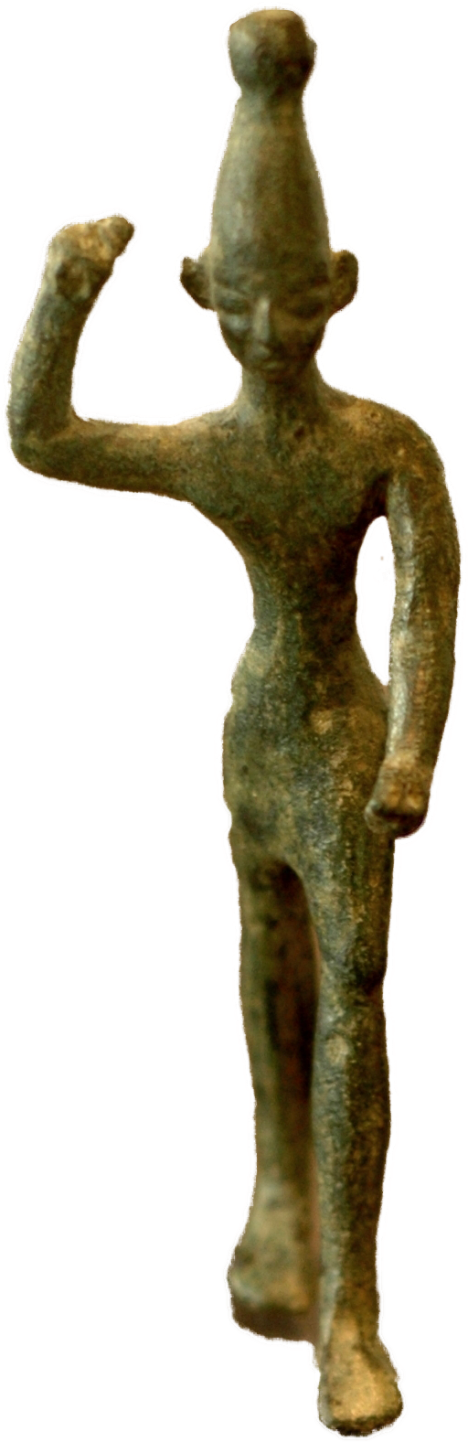 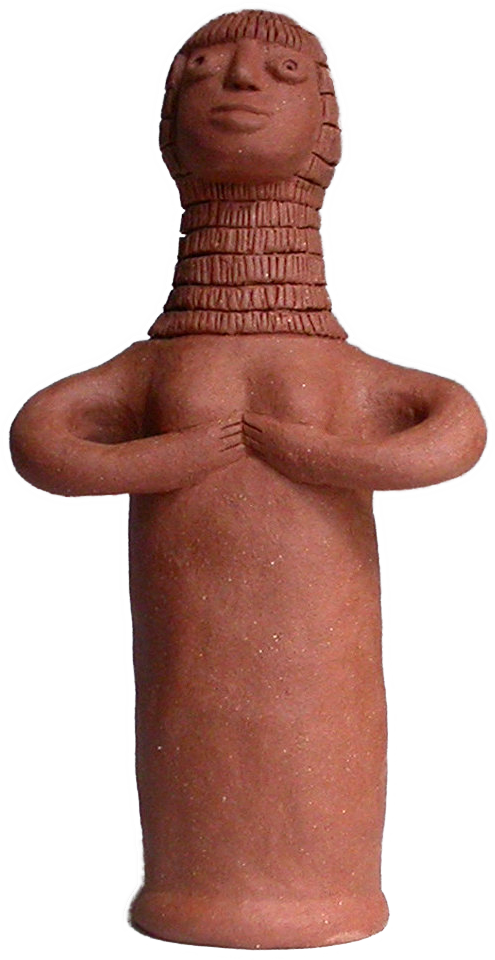 そうせいき3:15

わたしは、おまえと　おんなとの　あいだに、また、おまえの　しそんと　おんなの　しそんとの　あいだに、てきいを　おく。かれは、おまえの　あたまを　ふみくだき、おまえは、かれの　かかとに　かみつく。
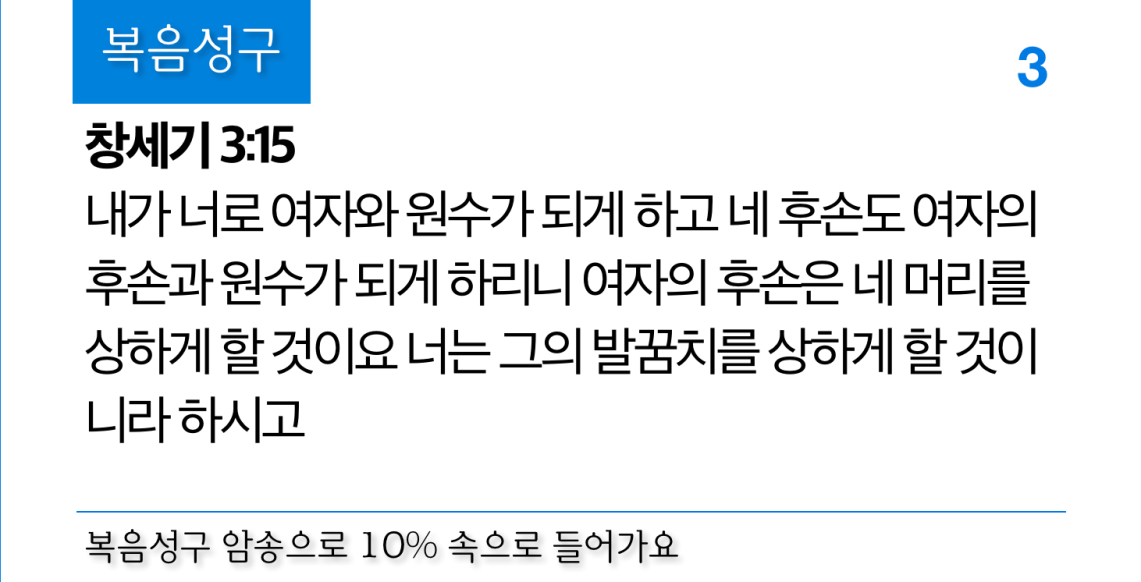 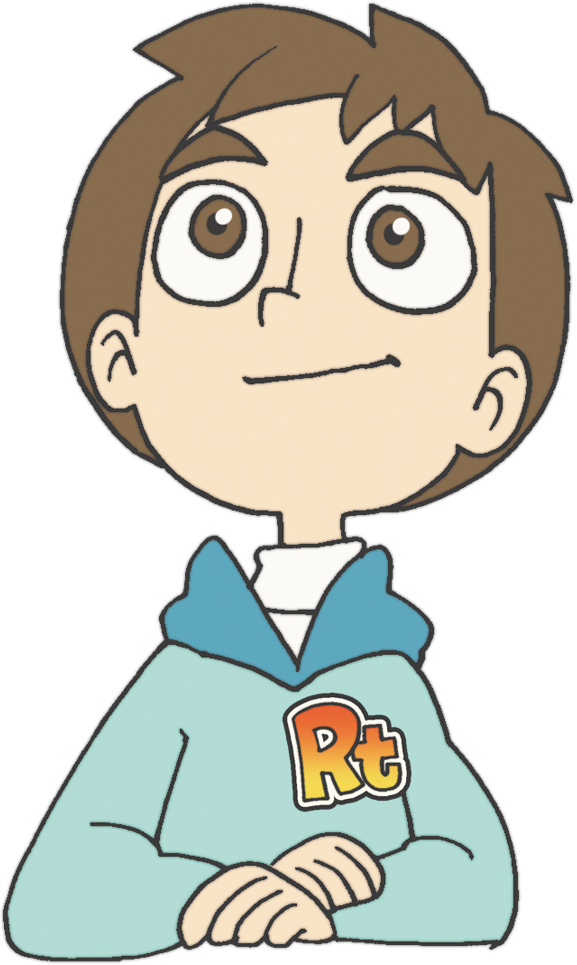 [Speaker Notes: 福音聖句暗唱
たんに覚えるのではなく
意味を考えながら読んで、感動して悟ろう
これが刻印されるとき、10%,1%唯一性の答えがくる。]
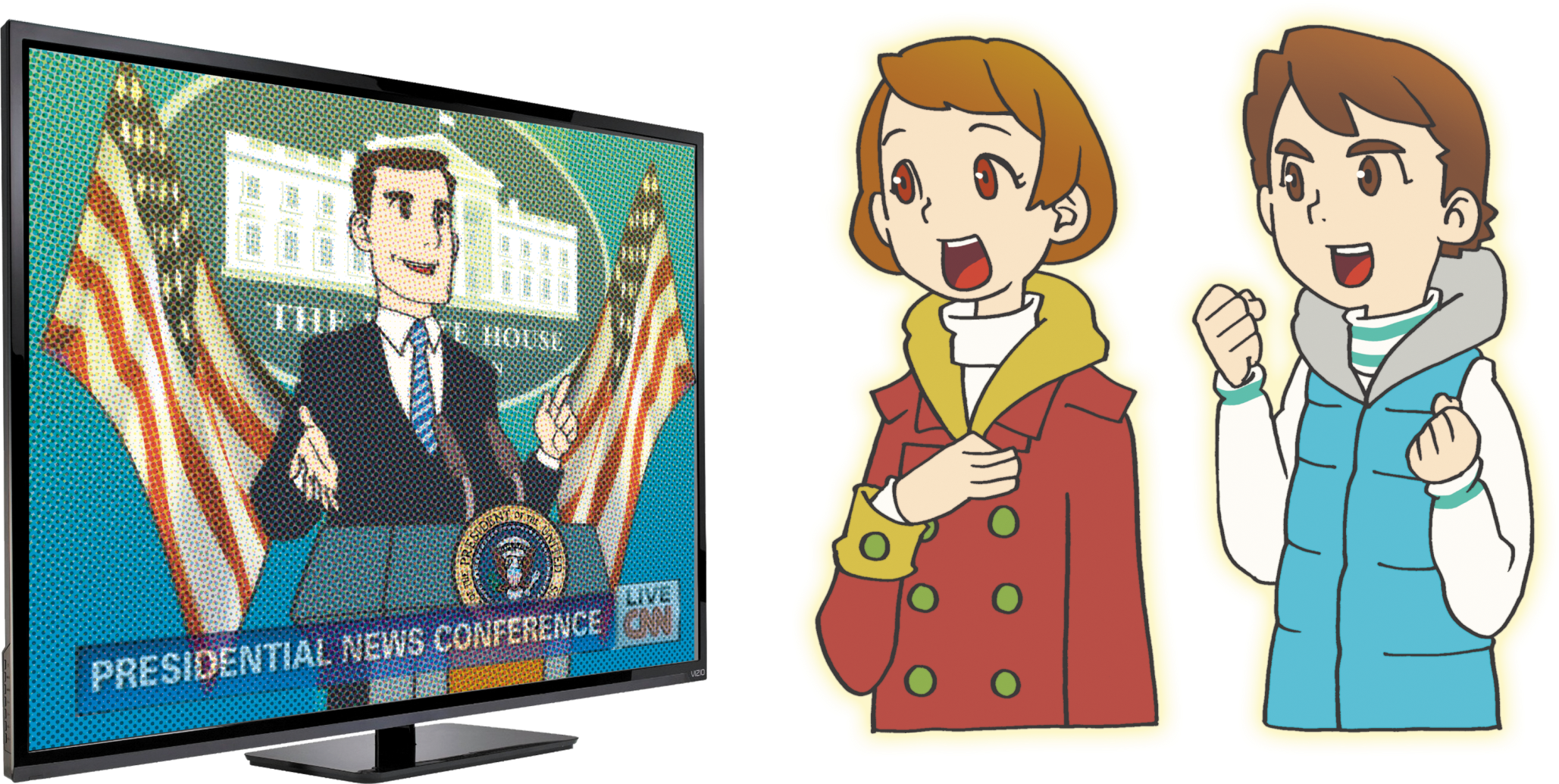 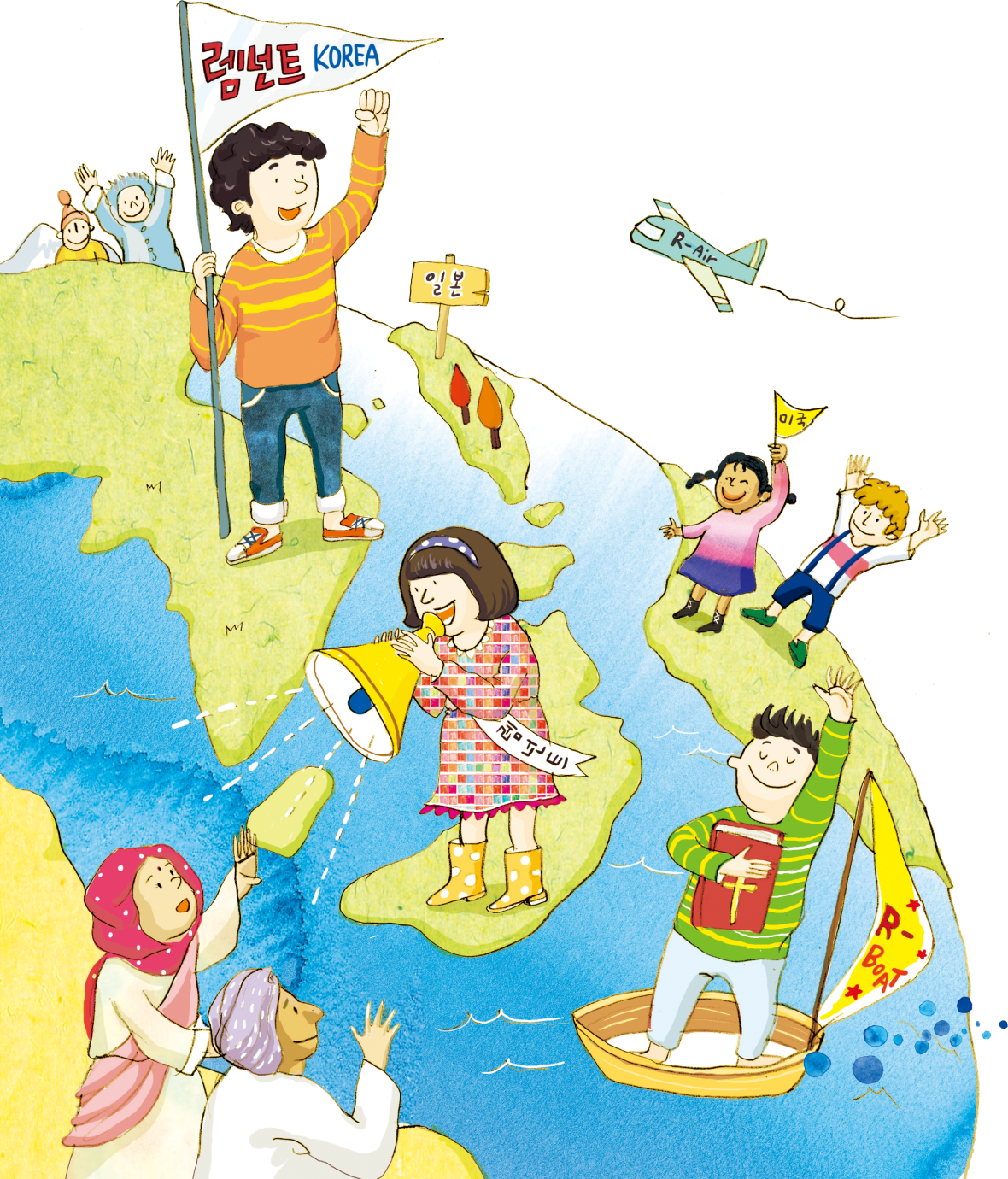